МИНИСТЕРСТВО CЕМЬИ, ТРУДА И СОЦИАЛЬНОЙ ЗАЩИТЫ НАСЕЛЕНИЯ РЕСПУБЛИКИ БАШКОРТОСТАН
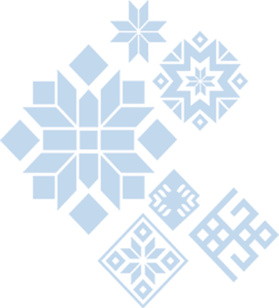 Презентация лучших практик, способствующих
созданию качественной среды для жизни граждан и благоприятного
инвестиционного климата, размещенных на платформе «Смартека»
«Стимулирование работодателей для трудоустройства граждан социально-уязвимых категорий»
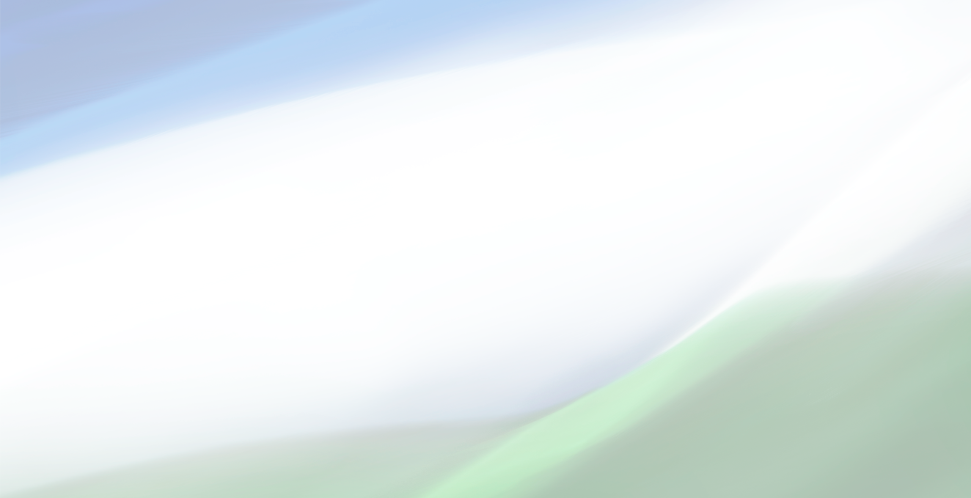 МЕЛЬНИКОВ
Юрий Михайлович
ПЕРВЫЙ ЗАМЕСТИТЕЛЬ 
МИНИСТРА СЕМЬИ, ТРУДА 
И СОЦИАЛЬНОЙ ЗАЩИТЫ НАСЕЛЕНИЯ 
РЕСПУБЛИКИ БАШКОРТОСТАН
Стимулирование работодателей 
для трудоустройства граждан социально-уязвимых категорий
Цель практики: 
увеличение численности трудоустроенных граждан с инвалидностью и выпускников

Задачи мероприятия:
расширение возможностей трудоустройства граждан социально-уязвимых категорий;
создание условий для инвалидов по приобретению опыта работы или повышению квалификации по профессии, специальности в соответствии с индивидуальной программой реабилитации и абилитации;
повышение конкурентоспособности инвалидов и выпускников на рынке труда;
стимулирование работодателей к приему на работу инвалидов и выпускников
Стимулирование работодателей 
для трудоустройства граждан социально-уязвимых категорий
По инициативе Федеральной службы по труду и занятости 
на 2017-2018 годы Республика Башкортостан была определена 
пилотным регионом по апробированию эффективных методик трудоустройства инвалидов

В рамках проекта:
проведено обучение 40 сотрудников службы занятости, из которых 20 человек - психологи, 20 - инспекторы – менеджеры трудового сопровождения.

проведены тренинги по повышению трудовой мотивации с инвалидами, их семьями, а также трудовыми коллективами
Стимулирование работодателей 
для трудоустройства граждан социально-уязвимых категорий
Стажировка инвалидов

Субсидия предоставляется на возмещение затрат на оплату труда 
стажера-инвалида и его наставника. 
Срок участия в стажировке установлен не более 4 месяцев. 
Размер возмещения на работника и его наставника в месяц:
не более минимального размера оплаты труда и начислений на фонд оплаты труда (в 2023 году – 24,3 тыс. рублей)

Результаты:

с 2017 года прошли стажировку 730 инвалидов
62% закрепились на постоянное рабочее место,
работодателям возмещены затраты в объеме 21 млн. рублей.
Стимулирование работодателей 
для трудоустройства граждан социально-уязвимых категорий
Создание и оснащение рабочих мест для трудоустройства инвалидов 

работодателю возмещаются расходы:
на организацию рабочих мест для трудоустройства инвалидов (для инвалидов III группы - до 80 тыс. руб., I и II группы - до 100 тыс. руб.);
на создание инфраструктуры, необходимой для беспрепятственного доступа инвалида к рабочему месту – до 100 тыс. руб.;
на заработную плату наставнику (до 6 месяцев, не более МРОТ и начислений на фонд оплаты труда, в 2023 году – 24,3 тыс. руб.).

При получении субсидии работодатель берет на себя обязанность в сохранении данного рабочего места в течение года. 

Результаты:
С 2010 года создано 2487 рабочих мест, в том числе в 2022 году - 135 мест.
Стимулирование работодателей 
для трудоустройства граждан социально-уязвимых категорий
Стажировка выпускников профессиональных образовательных организаций и образовательных организаций высшего образования

Субсидия предоставляется на возмещение затрат на оплату труда выпускника 
Срок участия в стажировке установлен не более 6 месяцев. 
Размер возмещения на работника в месяц:
не более минимального размера оплаты труда и начислений на фонд оплаты труда (в 2023 году – 24,3 тыс. рублей)

Результаты:
С 2009 года прошли стажировку при содействии службы занятости 16 тысяч выпускников, из них более 70% закрепились на рабочем месте.

На 2023 год на стажировку 365 выпускников в бюджете Республики Башкортостан предусмотрено 18,3 млн. рублей.
Стимулирование работодателей 
для трудоустройства граждан социально-уязвимых категорий
Этапы реализации мероприятий 
«Стажировка инвалидов» и «Стажировка выпускников»

организация информирования работодателей, учебных заведений, а также граждан с инвалидностью и выпускников о возможности участия в стажировке;
проведение отбора работодателей в соответствии с утвержденными критериями;
заключение договоров между центрами занятости и работодателями на предоставление субсидии.
выдача направлений для трудоустройства инвалидов и выпускников к работодателям.
ежемесячное предоставление субсидии на возмещение затрат работодателя на выплату заработной платы участникам стажировки.
мониторинг закрепляемости (дальнейшее трудоустройство по завершению стажировки) граждан
Стимулирование работодателей 
для трудоустройства граждан социально-уязвимых категорий
Этапы внедрения практики: 
провести анализ о востребованности реализации практики;
определить источник и параметры финансирования (размер возмещения, период стажировки и численность участников);
разработать нормативный правовой акт по предоставлению субсидии;
провести работу по информированию работодателей и граждан;
этап реализации мероприятия;
провести мониторинг реализации практики, т.е. закрепляемости на рабочих местах участников стажировки
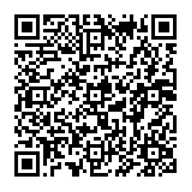 Приглашаем регионы рассмотреть возможность реализации практики «Стимулирование работодателей для трудоустройства граждан социально-уязвимых категорий»
https://smarteka.com/practices/stimulirovanie-rabotodatelej-dla-trudoustrojstva-grazdan-socialno-uazvimyh-kategorij
МИНИСТЕРСТВО CЕМЬИ, ТРУДА И СОЦИАЛЬНОЙ ЗАЩИТЫ НАСЕЛЕНИЯ РЕСПУБЛИКИ БАШКОРТОСТАН
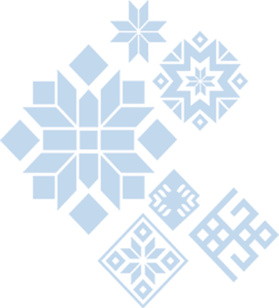 Спасибо за внимание!
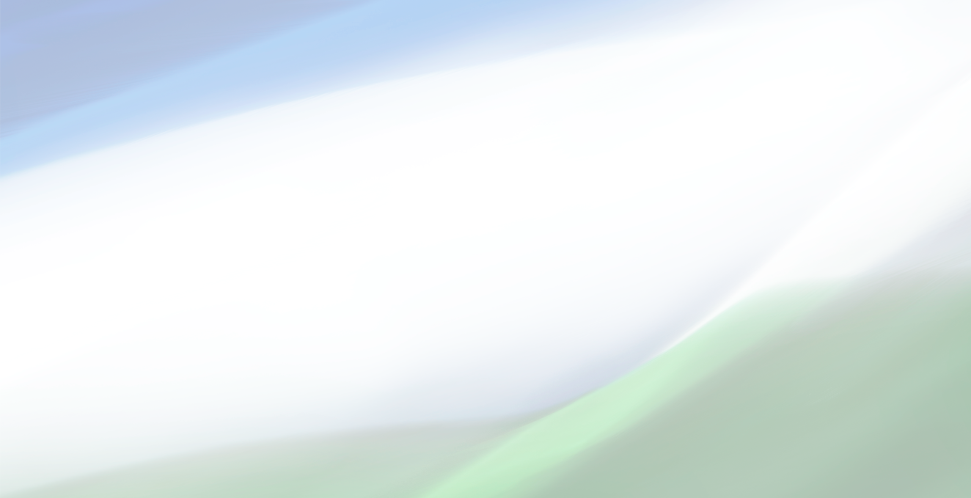 МЕЛЬНИКОВ
Юрий Михайлович
ПЕРВЫЙ ЗАМЕСТИТЕЛЬ МИНИСТРА СЕМЬИ,
ТРУДА И СОЦИАЛЬНОЙ ЗАЩИТЫ НАСЕЛЕНИЯ 
РЕСПУБЛИКИ БАШКОРТОСТАН